SWoPP 2015 BoF-2 (ARC, CPSY 研究会合同イベント)
トップカンファレンスの凱旋講演から研究会の貢献を考える
我々のISCA2015論文のTime-to-Accept Quantitative Comparison of Hardware Transactional Memory for Blue Gene/Q, zEnterprise EC12, Intel Core, and POWER8.
仲池　卓也　（日本IBM東京基礎研究所）
概要
我々のISCA2015論文概要T. Nakaike, R. Odaira, M. Gaudet, M. M. Michael, and H. Tomari. Quantitative Comparison of Hardware Transactional Memory for Blue Gene/Q, zEnterprise EC12, Intel Core, and POWER8.

ISCA2015へのTime-to-Accept - 論文を通すための私見
2
1. 我々のISCA2015論文概要T. Nakaike, R. Odaira, M. Gaudet, M. M. Michael, and H. Tomari. Quantitative Comparison of Hardware Transactional Memory for Blue Gene/Q, zEnterprise EC12, Intel Core, and POWER8.
2010.06.28
3
Motivation
2011
2012
2013
2014
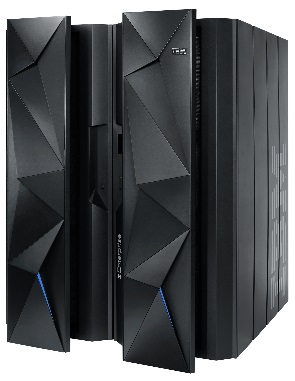 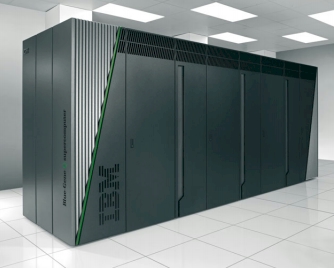 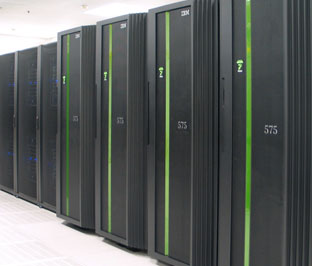 Intel Haswell
IBM Blue Gene/Q
IBM Mainframe zEC12
IBM POWER8
These processors are the first to implement HTM.
Clarifying the advantages and disadvantages is important to enhance the next generation of processors.
The advantages and disadvantages of the HTM systems are unclear.
The HTM systems have been evaluated individually.
There is no paper comparing the performance of the HTM systems.
4
[Speaker Notes: These four processors are the first generation of processors which implement HTM. We need to clarify the advantages and disadvantages of those systems to enhance the next generation of processors. However, the advantages and disadvantages are still unclear. Of course, those HTM systems are evaluated individually with many kinds of applications, but there is no paper which compares the performance of all of these HTM systems.]
Goal
Clarify the advantages and disadvantages of the four HTM systems: Blue Gene/Q, zEC12, Haswell, and POWER8
Approach
Quantitatively compare the intrinsic performance of the HTM systems
Use STAMP benchmarks
Tune the transaction-retry counts
Compare the speed-up ratios and the abort ratios
5
[Speaker Notes: The goal of this paper is to clarify the advantages and disadvantages of the four HTM systems to enhance the next generation HTM systems.

Toward this goal, we quantitatively compared the intrinsic performance of the HTM systems. We used the STAMP benchmarks which are the most famous benchmarks to evaluate transactional memory systems. When we run these benchmarks, we carefully tuned the transaction-retry counts which are the maximum number of the transaction retries before fallback to locking, and then extracted the maximum performance of each HTM system. We used the speed-up ratios over the sequential execution as the performance metric because HTM is beneficial to improve the performance of the multi-threaded execution. In addition, we analyzed the abort reasons for each HTM system to find the performance bottleneck.]
Speed-up ratios with 4 cores
There is no HTM system that is more scalable than the others for all of the benchmarks.
zEC12 had the highest speed-up ratio on average.
Haswell won!
POWER8 won!
zEC12 won!
Blue Gene/Q won!
6
[Speaker Notes: Firs, let me overview of the results through seven benchmarks. I will show you each result in detail later, so please do not read these small characters.

Our message in this slide is there was no HTM system that is more scalable than the others through the benchmarks. For example, in intruder, Haswell showed the highest speed up. In kmeans, POWER8 showed the highest speed up.

From the next slides, we look at why these differences happen.]
vacation-low with 4 cores
Blue Gene/Q had high transaction begin/end overhead.
SW register checkpointing, system calls to begin/end transactions, etc.
POWER8 had many capacity-overflow aborts.
Fallback to locking caused many lock-conflict aborts.
7
[Speaker Notes: This is the result of vacation with 4 cores.

Let-hand-side figure is the speed-up ratios over the sequential execution. Right-hand-side figure is the abort ratios which are broken down into five categories.

In this benchmark, zEC12 and Haswell scaled well. Blue Gene/Q had lower speed-up ratio than the two processors because of the high transaction begin/end overhead. Since Blue Gene/Q needs software register checkpointing to begin a transaction and systems calls to begin/end transactions, it has high overhead to begin and end transactions.

POWER8 also had lower speed-up ratio than zEC12 and Haswell. This is because capacity-overflow aborts occur frequently as shown in the right figure. After the capacity-overflow aborts, the execution falls back to locking, so POWER8 also had many lock-conflict aborts. For this benchmark, the transaction capacity of POWER8 is insufficient.]
kmeans-low with 4 cores
zEC12 had many cache-fetch related aborts which are categorized into “Other”.
These aborts should be unnecessary though the meaning of this abort reason is not fully disclosed.
Haswell had many data conflicts on the prefetched cache lines which data are not used in the program.
Disabling prefetch improved the speed-up ratio to 4.1.
8
[Speaker Notes: Next, we look at the resuls of kmeans.

In this benchmark, POWER8 showed the highest speed-up ratio. zEC12 had lower speed-up ratio than POWER8. The reason was cache-fetch-related aborts which are categorized into “Other” as shown in gray bar in the right figure. Although the reason for these aborts is not fully disclosed, but we consider that these aborts are unnecessary and eliminating these aborts improve the performance of zEC12.

As shown in the right figure, Haswell had more data conflicts than the other processors. This is the reason for the low speed-up ratio. We analyzed this reason and found that data conflicts occurred on the prefetched cache lines which are not used in the program. Actually, when we disabled prefetch in our machine, the speed-up ratio improved to 4.1. So, excluding the prefetched cache lines from data-conflict detection is a promising point to enhance Haswell.]
yada with 4 cores
Only Blue Gene/Q improved the performance over              the sequential execution.
Transactional-store capacities of zEC12 and Haswell seem to be insufficient.
Transactional-load capacities seem to be sufficient.
9
[Speaker Notes: In yada, only Blue Gene/Q showed higher than 1 speed-up ratio. The other processors did not improve the multi-thread performance over the sequential execution. This is because yada has large transaction footprints over the transaction capacities of the three processors zEC12, Haswell, and POWER8. It looks like the capacity-overflow aborts are not dominant in the right figure. However, we found that most of the fallbacks to locking occurred after capacity-overflow aborts and then lock-conflict occur frequently. So the capacity-overflow aborts were the major source of these high abort ratios.

We also analyzed which capacity (loads or stores) is insufficient by collecting the data addresses in transactions by using a trace tool. As a result, we found that the store capacity rather than the load capacity is insufficient in zEC12 and Haswell. So, increasing the store capacity is one of the points to enhance zEC12 and Haswell.]
Recommendation for Next HTM Systems
Implement precise conflict detection
zEC12: False transaction aborts (cache-fetch related aborts)
Haswell: Conflicts on the prefetched cache lines

Increase transactional-store capacity
POWER8 needs to increase both transactional-load and –store capacities.

Reduce the transaction begin/end overhead.
Blue Gene/Q had higher overhead than the other three processors.
10
[Speaker Notes: This is the summary of our recommendation for the next HTM systems.

One of the recommendation is to implement precise conflict detection especially in zEC12 and Haswell because zEC12 had unnecessary transaction aborts and Haswell had data conflicts on the prefetched cache lines.

The second recommendation is to increase the transaction capacity, especially for stores. In one benchmark, zEC12 and Haswell do not have enough capacity for stores though they had enough capacity for loads. POWER8 needs to increase both load and store capacities.

In Blue Gene/Q, it is necessary to reduce the transaction begin/end overhead.]
2. ISCA2015へのTime-to-Accept
2010.06.28
11
ISCA2015へのTime-to-Accept
2014年
6/1
2015年
3/6
7/15
8/7
11/10
11/25
実験
開始
執筆
開始
ASPLOS
投稿
Reject
ISCA
投稿
Accept!
実験開始からAcceptまで10ヶ月程度
実働は2ヶ月+２週間
執筆開始直前、実験に不備が見つかり、6月に集めたデータは無駄に
実験データが膨大なため整理に手を焼く
4（プロセッサ数）×10（ベンチマーク数）×125（実験パラメータ）×4（試行回数）
全データが出揃ったのはAPLOS投稿前日

HTM、STAMPベンチマークの使用経験は2年くらい
R. Odaira, J. G. Castanos, and T. Nakaike. Do C and Java Programs Scale Differently on Hardware Transactional Memory? IISWC’13.
R. Odaira and T. Nakaike. Thread-Level Speculation on Off-the-Shelf Hardware Transactional Memory. IISWC’14.
12
Q. 通すのに苦労した点  A. 新規性を示すこと
我々が主張する新規性
これまで異なるHTM実装を比較した論文は存在せず、今回比較によって得られた知見は新規

ASPLOS査読者のコメント
No surprising … 比較論文は無いがBG/QやHaswellは既に詳しい評価が行われており、いくつかの知見は既に知られている
深い解析がない
Haswellのプリフェッチの問題は信用できない
ASPLOS投稿時はプリフェッチをdisableした実験ができなかったため

ASPLOSのコメントを受けて2週間でやったこと
プロセッサ固有の機能を評価
Constrained transactions of zEC12, HLE of Haswell, suspend/resume instructions of P8
評価が２分、高評価の査読者はいたが、無いほうが良いという査読者もいた
Haswellのプリフェッチをdisableした際の実験結果を追加
 これは全査読者にうけた
13
Acceptされた理由（私見）
我々の主張がASPLOSの査読者には受け入れられなかったが、ISCAの査読者には受け入れられたのだと思う
追加の実験結果も一因ではあったと思う

Rebuttalを丁寧に返したのも良かったと思う
間違った指摘でない限り査読者のコメントを受け入れた
我々の論文はborder lineにあったと思われるので、このような場合rebuttalもAcceptのための重要な要素になると思われる
14
[Speaker Notes: ideaが新しい。新しい応用。

深い解析。
各コミュニティが何を欲しているかを考える。
コミュニティの一員になること。

適切な文献をrefer。
褒めて書かせる。書くことを決める。]
Lessons Learned
テーマが良ければ少ない労力で論文を通せる
実働２ヶ月+２週間でAccept

誰もまだしていない、もしくはできないテーマを見つける
今回の論文を書く動機は「HTMを持つ４つのプロセッサ全てを使えるのはおそらく我々だけ、比較すれば論文になるはず」だった
15